3
2
1
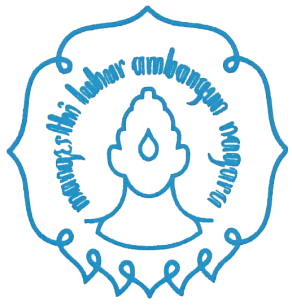 ORTHOPEDAGOGIK ANAK GANGGUAN INTELEKTUAL
Oleh:
Dewi Sri Rejeki,M.Pd
Tias Martika, M.Pd
ANAK GANGGUAN INTELEKTUAL
ORTHOPEDAGOGIK 

ORTHO
PEDAGOGIK
AGI 
?
BISAKAH AGI BERPRESTASI 
?
BAB I PENDAHULUAN
DEFINISI
Mulyono Abdurrahman dan Sudjadi S. (1994: 19) 
AGI ditandai oleh ciri utamanya adalah kelemahan dalam berpikir atau bernalar. Akibat dari kelemahan tersebut anak tuna grahita memiliki kemampuan belajar dan adaptasi sosial berada di bawah rata-rata”.

Lucksogon Et.al (2002:1)
“Mental retardation is a disability characterized by significant limitations both intellectual functioning and in behaviour as expressed in conceptual, social, and partical adaptive skills. 
This disability originates before age 18.”
Dewi Sri Rejeki,M.Pd
BAB I PENDAHULUAN
DEFINISI
Japan Legue for the Mentally Retarded
AGI ialah : 
Fungsi intelektualnya lamban, yaitu IQ 70 ke bawah berdasarkan tes intelegensi baku, 
Kekurangan dalam perilaku adaptif, dan 
Terjadi pada masa perkembangan, yaitu antara masa konsepsi hingga usia 18 tahun
Dewi Sri Rejeki,M.Pd
Soal 1 dan 2
1.Jelaskan pengertian AGI menurut ahli !
2.Jelaskan AGI menurut anda !
BAB I PENDAHULUAN
ISTILAH
Mental retardation
Mental deficiency
Metally defective
Mentally handicapped
Feeblemindedness
Mental subnormality
Amentia
Oligophrenia
Lemah ingatan
Lemah otak
Lemah pikiran
Cacat mental
Terbelakang mental
Idiot
Tunagrahita
Anak Berkemampuan Mental Rendah (ABMR)
Anak Gangguan Intelektual (AGI)
Dewi Sri Rejeki,M.Pd
KLASIFIKASI DAN PREVALENSI AGI
BAB I PENDAHULUAN
KLASIFIKASI (KLINIS)
1.Down Syndrome (Mongoloid)
Ciri-ciri: raut muka seperti orang mongol, mata sipit, lidah tebal dan berbelah-belah, telinga dan tangan kecil, makin dewasa kulitnya makin kasar, lingkar tengkorak kecil

2. Kretin (Cebol)
Ciri-ciri: badan gemuk dan pendek, kaki tangan pendek dan bengkok, badan dingin, kulit kering, tebal dan keriput, rambut kering, pertumbuhan gigi terlambat, hidung lebar. Disebabkan ganguan Hyphotyroid.
Dewi Sri Rejeki, M.Pd
BAB I PENDAHULUAN
KLASIFIKASI (KLINIS)
3. Hydrocephal
Ciri-ciri: kepala besar, raut muka kecil, pandangan dan pendengaran tidak sempurna. Penyebab: kelebihan/ kekurangan cairan di otak dan sistem penyerapan tidak seimbang dengan cairan yang dihasilkan.

4. Microcephal, macrocephal, brahicephal, scaphocephal
Ciri-ciri: 
Micro 	 ukuran kepala  kecil
Macro 	 ukuran kepala besar
Brahi 	 ukuran kepala lebar
Scapho 	 ukuran kepala panjang
Dewi Sri Rejeki, M.Pd
BAB I PENDAHULUAN
KLASIFIKASI (PENDIDIKAN)
Mulyono Abdurrahman dan Sudjadi S. (1999: 26)
Taraf perbatasan atau lamban belajar (the borderline or the slow learner) IQ 70 – 85
ABMR mampu didik (educable mentally retarded) IQ 50 – 70 atau 75
ABMR mampu latih (trainable mentally retarded) IQ 30 atau 35 sampai 50 atau 55
ABMR mampu rawat (dependent or profoundly mentally retarded) IQ di bawah 25 atau 30
Dewi Sri Rejeki, M.Pd
Down Syndrome / Sindroma Down
Syndrome : Sekumpulan gejala yang terjadi bersama – sama dan menandai adanya suatu penyakit tertentu, berkait gengan adanya penyimpangan kromosom
Sindroma Down : ditemukan oleh Langdon Haydon Down ( Inggris )
    merupakan gangguan mental dengan ciri-cirikhas yang sebagian tampak pada wajah penyandangnya.
MITOS DAN HAKEKAT ANAK SINDROMA DOWN
MITOS DAN HAKEKAT ANAK SINDROMA DOWN
MITOS DAN HAKEKAT ANAK SINDROMA DOWN
Soal 3
3. Menurut anda, jelaskan seluk beluk Down  Syndrome
BAB I PENDAHULUAN
PREVALENSI
1. Menurut Tingkat Ketunagrahitaan (Robert P. Ingals)
86,7 % 	 ABMR Ringan
10 %	 ABMR Sedang
3,3 %	 ABMR Berat
2. Menurut Jenis Kelamin (Faber)
ABMR laki-laki : Perempuan  3 : 2 (60% : 40%)
3. Menurut Perbedaan Usia (Mercer)
Sulit untuk dipastikan, tp sesuai penelitian jumlah ABMR pasca sekolah < ABMR pra sekolah
4. Menurut Perbedaan Sosial Ekonomi (Mercer)
59 % ABMR berasal dr keluarga dengan 
	ekonomi rendah
Dewi Sri Rejeki,M.Pd
Menurut Perbedaan Usia (Mercer)
Sulit untuk dipastikan, tp sesuai penelitian jumlah ABMR pasca sekolah < ABMR pra sekolah
4. Menurut Perbedaan Sosial Ekonomi (Mercer)
59 % ABMR berasal dr keluarga dengan 
	ekonomi rendah
TERIMA KASIH 
&
SELAMAT BELAJAR
BAB I PENDAHULUAN
KARAKTERISTIK
1. FISIK
Kemampuan motorik halus kurang baik
	Sering menampakkan kurangnya koordinasi mata dan tangan, koordinasi mata dan kaki.

Kurang memiliki gambaran tubuh (body image)
	Mereka tidak dapat menyesuaikan antara gerak dan penampilannya. Tidak dapat menyesuaikan antara gerak dengan situasi yang seharusnya.

Kurang dinamis dan wibawa
	Hal ini terjadi karena postur tubuh dan kebiasaan bergerak yang kurang baik, kurang tegap dan 
	kurang sedap dipandang.
BAB I PENDAHULUAN
KARAKTERISTIK
2. KECERDASAN
Kurang mampu mengingat kembali informasi
	Mereka tidak dapat menata informasi dengan baik, sehingga informasi yang ada di otak campur baur. Saat diperlukan tidak cepat ditemukan, sehingga cepat lupa.
Kurang mampu berpikir kreatif
	Hal ini sebagai akibat dari kecerdasannya yang kurang.
Kurang memiliki daya nalar
	Kurangnya kemampuan untuk melihat adanya hubungan antara yang tersirat dengan apa yang didengarnya, karena faktor organ panca indera serta rendahnya intelegensi yang dimiliki.
Kurang mampu mengadakan asosiasi
	Mereka tidak atau kurang mampu mengadakan hubungan antara situasi satu dengan situasi yg lain.
BAB I PENDAHULUAN
KARAKTERISTIK
3. SOSIAL
Adanya ketergantungan
	Karena pola asuh orangtua, atau lingkungan yang kurang memberikan kesempatan untuk bergaul, dan kurangnya latihan kemandirian.
Sulit menyesuaikan diri
	Karena tidak mampu menerima norma-norma sosial dalam kelompok sehingga terisolir dari kelompok
Adanya rasa rendah diri
	Rasa rendah diri muncul karena kurangnya atau hilangnya kesempatan dalam bergaul.
Kurang mampu bergaul
	Dalam pergaulan tidak mampu mengontrol percakapannya, tidak dapat mengurus, 
	memelihara dan memimpin diri.
BAB I PENDAHULUAN
KARAKTERISTIK
4. EMOSI
Emosi tidak terkendali
	Sering marah dan kesal karena kurang mampu mengendalikan diri, atau karena mencari perhatian.
Kurang mempunyai rasa kasih sayang
	Mereka kurang dapat menunjukkan rasa kasih sayang secara wajar.
Kurang merasa bangga
	Mereka jarang menyatakan bangga bila dapat melakukan sesuatu dengan baik.
Pemalu
	Perasaan malu dapat dinyatakan menetap, akibatnya mereka takut mencoba hal yang baru atau sesuatu yang berbeda dari biasanya. Mereka sulit berkomunikasi, takut berbicara, sehingga orang di sekitarnya kurang menghiraukan
Soal 4
Jelaskan karakteristik AGI dari segi
a. Fisik
b.kecerdasan
c.emosi
d.sosial
BAB I PENDAHULUAN
PERMASALAHAN ABMR
1. Kesulitan dalam Kehidupan Sehari- hari
Berkaitan dengan kesehatan dan pemeliharaan diri
Cara makan
Menggosok gigi
Memakai baju
Memasang sepatu
2. Kesulitan Belajar
Terutama bidang pengajaran akademik, non akademik tidak banyak mengalami kesulitan belajar
Kesulitan menangkap pelajaran
Kesulitan mencari metode yang tepat
Kemampuan berpikir abstrak terbatas
Daya ingat yang lemah
Soal 5
Jelaskan dan beri contoh permasalahan AGI dari segi Pendidikan !
BAB I PENDAHULUAN
PERMASALAHAN AGI
3. Kesulitan dalam Adaptasi
Ketidakmampuan untuk beradaptasi terhadap tuntutan sekolah, keluarga, masyarakat, dan bahkan diri sendiri
4. Kesulitan mencari Pekerjaan
Sikap ketergantungan terhadap orang lain menyebabkan kesulitan untuk bekerja secara mandiri dan kurangnya kepercayaan bagi orang yang akan memperkerjakannya.
5. Masalah gangguan Kepribadian dan Emosi
Keseimbangan pribadi labil
Gerakan hiperaktif
Mudah marah dan tersinggung
Suka menggangu orang lain/destruktif
Soal 6
Bila ada saudara anda yang memiki kelaianan gangguan mental, apa yang anda lakukan?
A. Keluarga
B.lingkungan
C.pendidikan
BAB I PENDAHULUAN
PENYEBAB AGI
Faktor Keturunan  kelainan kromosom dan gen
Gangguan metabolisme dan Gizi  Phenylketonuria,Gargoylism,Cretism)
Infeksi dan Keracunan  Rubella, Syphilis Bawaan,Syndrome Gravidity Beracun)
Trauma dan Zat Radioaktif  trauma otak dan zat radioaktif
Masalah pada Kelahiran  hypoxia, kerusakan otak, kejang
Faktor Lingkungan (Sosial Budaya)  kurang kontak probadi/kasih sayang
BAB I PENDAHULUAN
KEBUTUHAN AGI
Witmer,Kontinsky Frampton, dan Gall
Perasaan terjamin kebutuhannya terpenuhi (The sense of trust)
Perasaan berwewenang mengatur diri (The sense of autonomy)
Perasaan dapat berbuat menurut prakarsa sendiri (The sense of initiative)
Perasaan  puas telah melakukan tugas (The sense of Duty and Accomplishment)
Perasaan bangga atas identitas diri (The sense of Identity)
Perasaan keakraban (The sense of Intimacy)
Perasaan keorangtuaan (The parental sense)
Perasaan integritas (The sense of Integrity)
TERIMA KASIH
Dewi Sri Rejeki,M.Pd